精神健康素養課程(高小)
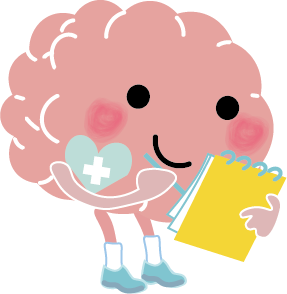 課程內容總結
第一節 精神健康金句：
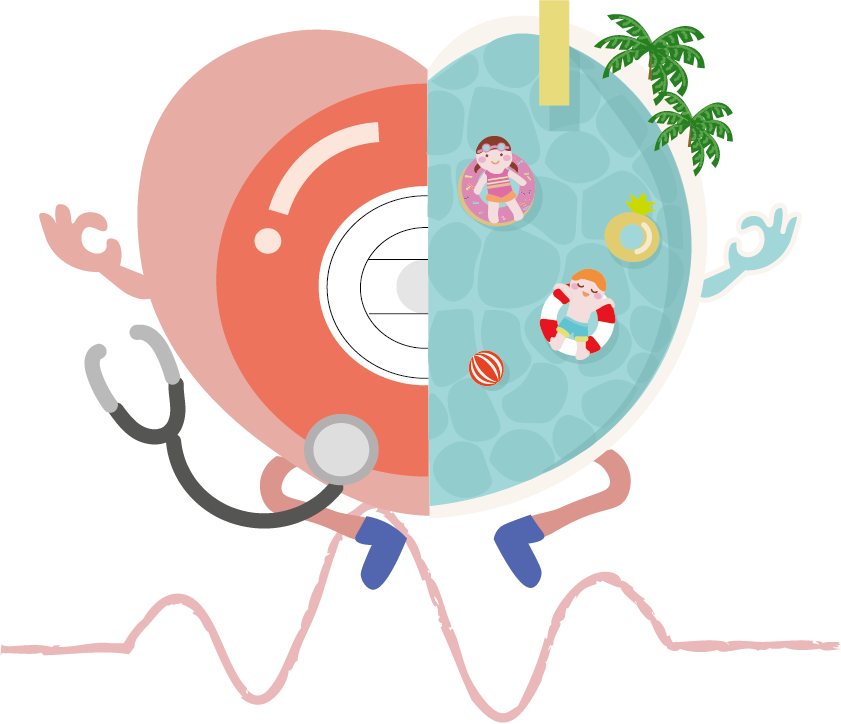 “
精神健康我知道，
壓力應對無難度
”
第一節學習重點
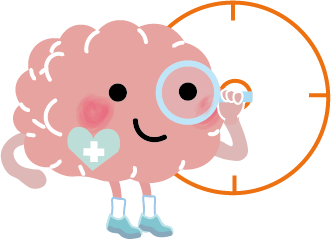 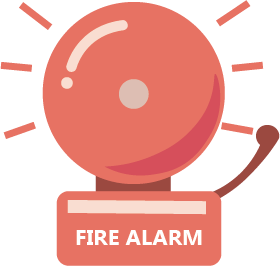 良好的精神健康與身體健康同樣重要

「戰鬥或逃跑」是與生俱來的反應機制，身體警鐘響起能給予提醒，幫助我們應對困境

身體警鐘長期出現誤鳴，會影響我們的精神健康
第二節 精神健康金句：
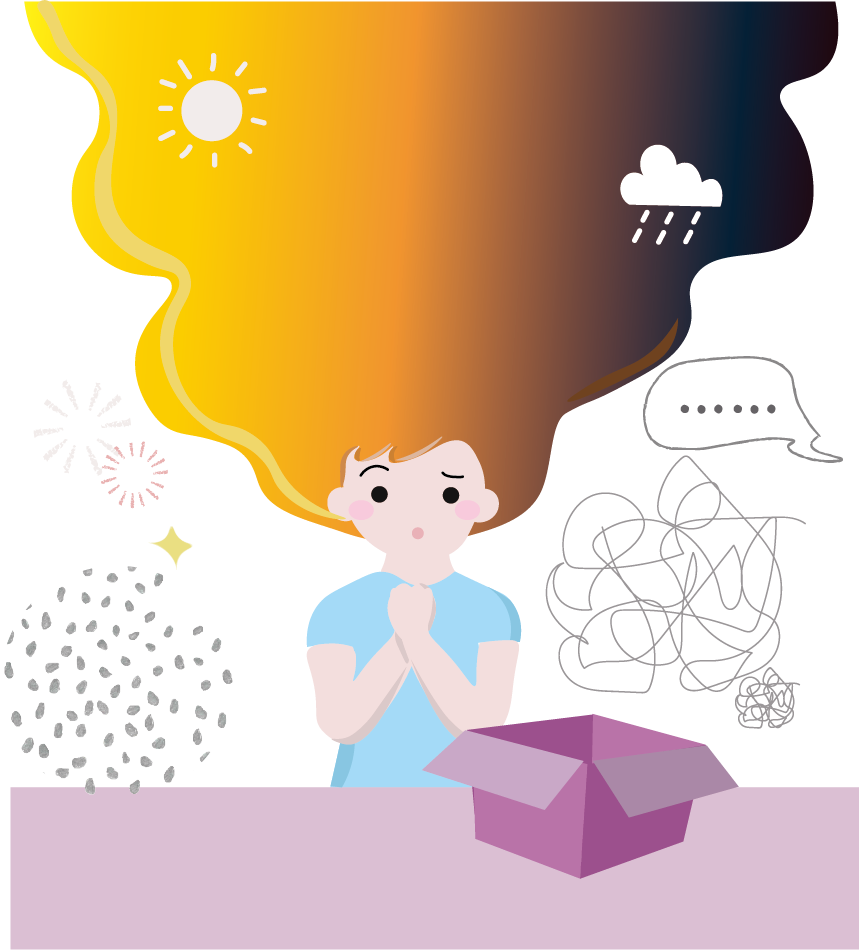 “
焦慮擔心很正常，
陽光黑雲由你想
”
第二節學習重點
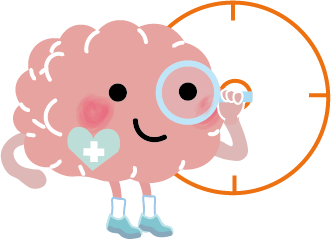 每個人都會有焦慮情緒，出現害怕、擔心和緊張是好正常的，過度或持續的焦慮就會影響日常生活和身心健康

在面對同一件事件時，不同人都可以
  出現不同的情緒、思想、身體及行為反應
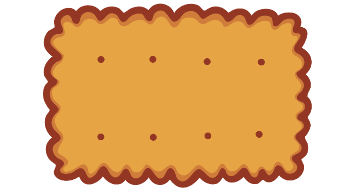 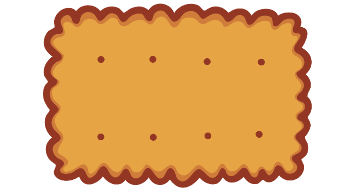 思想反應
情緒反應
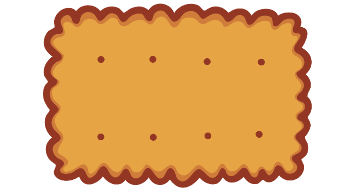 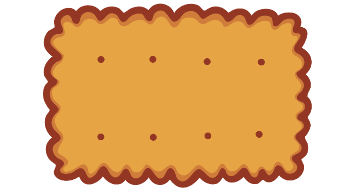 身體反應
行為反應
第二節學習重點
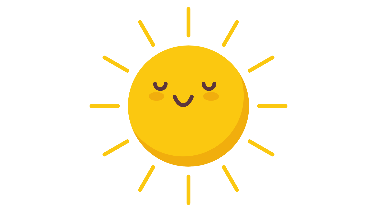 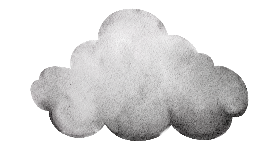 「陽光思想」及「黑雲思想」會令我們對事情有不同的理解，從而影響我們的情緒、身體反應及行為

「黑雲思想」有時甚至會令身體警鐘長鳴或誤鳴，長期困擾我們的精神健康
第三節 精神健康金句：
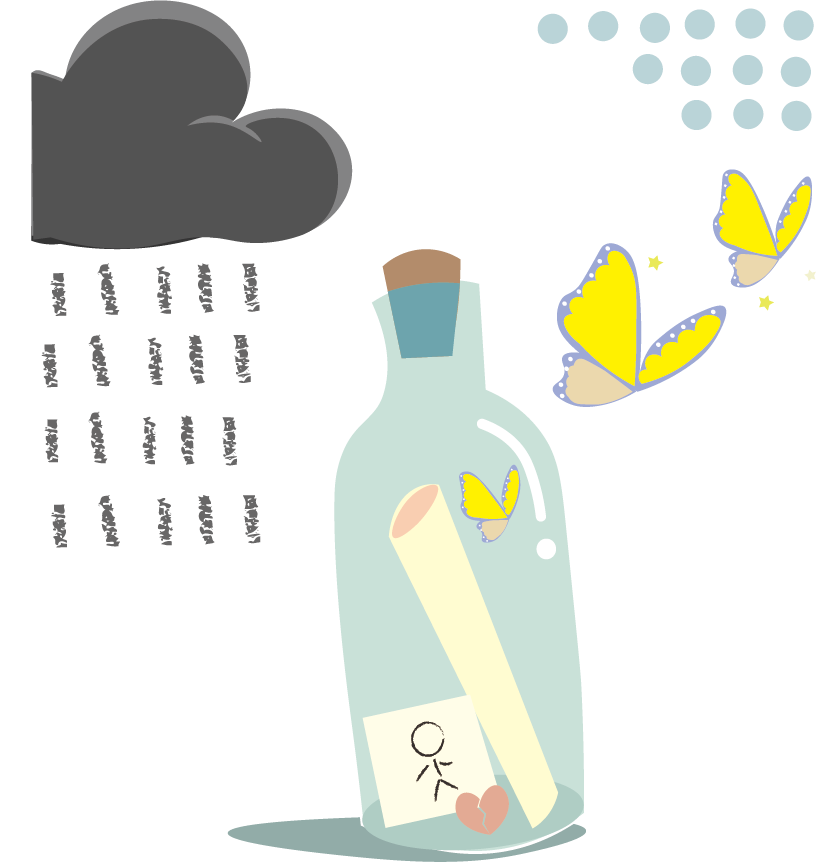 “
黑雲思想不用怕，
 應對焦慮有辦法
”
第三節學習重點
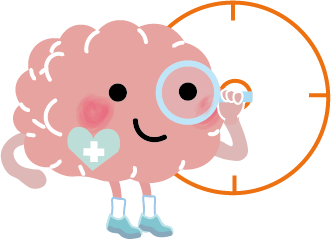 當焦慮擔心時，謹記「應對黑雲四部曲」

「停一停」：當你的身體警鐘響起，出現焦慮的身體反應時，可於心裡大聲說出「停一停!」


「提一提」：提醒自己「黑雲思想」出現了，並留意「黑雲思想」的內容
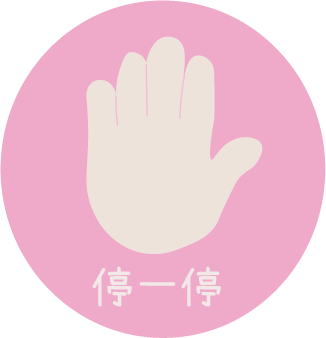 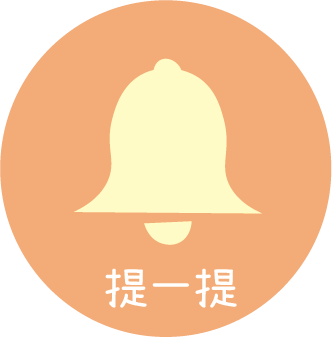 第三節學習重點
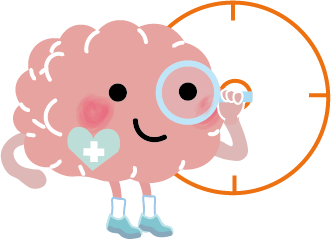 「問一問」：問問自己有沒有「低估自己的能力」或「高估問題的困難度或嚴重性」


「動一動」：三個小法寶，減輕「黑雲思想」的影響
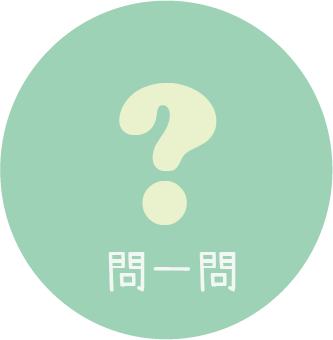 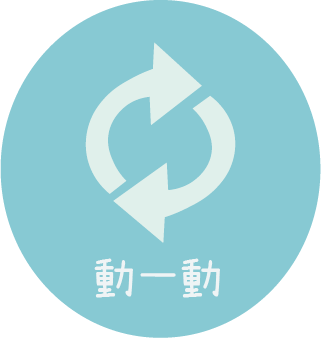 第三節學習重點
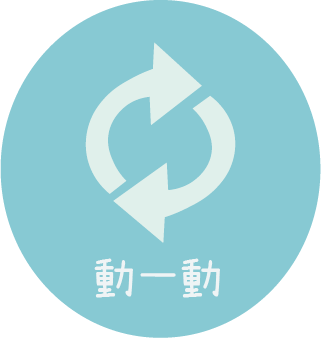 「動一動」三個小法寶

思想加油站 - 用一些正面和鼓勵性的字句提醒自己

2) 安心保管瓶 - 將焦慮擔憂的想法寫或畫在紙上，放入『安心保管瓶』保管

3) 注意力轉移大法 - 把腦袋的焦點轉移到一些簡單的活動上，例如：五感練習、挑戰腦袋遊戲
第四節 精神健康金句：
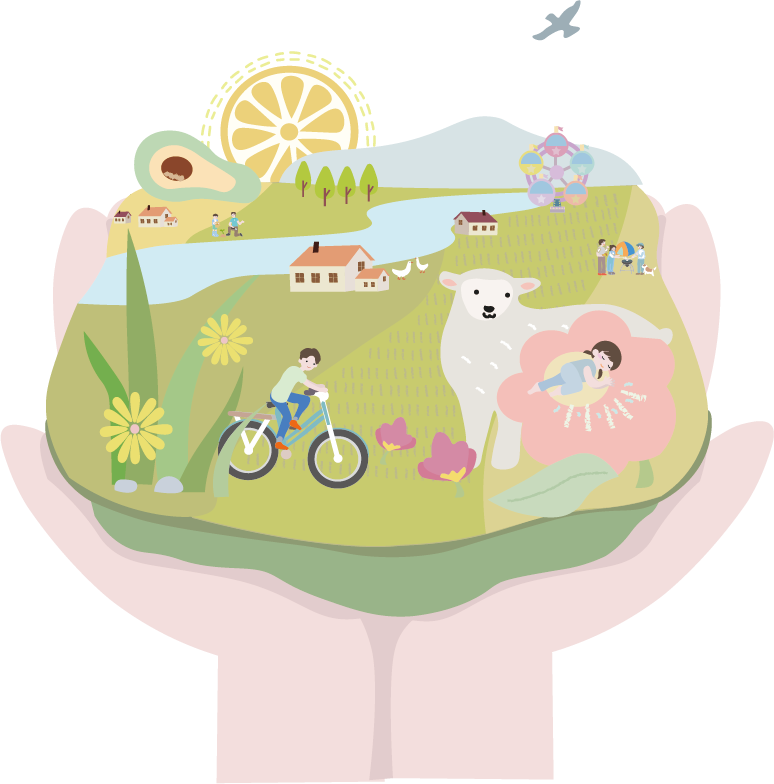 “
建立「你」想好村莊
　精神便會更健康
”
第四節學習重點
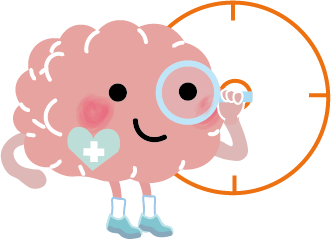 認識「好精神村莊」的三大區域及四小部落
「健康活力花田」
「食得好大樹」部落
「瞓得好花花」部落
「運動小草」部落
「玩樂草叢」部落
「互助俱樂部」
「心晴陽光農場」
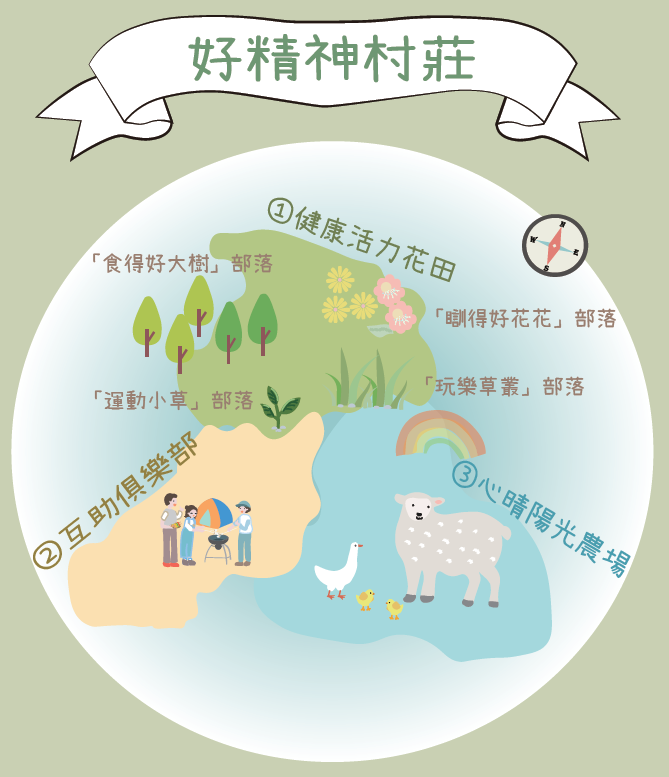 第四節學習重點
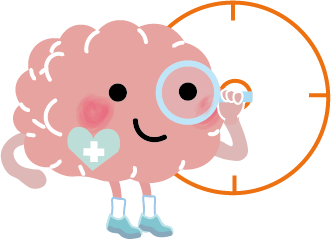 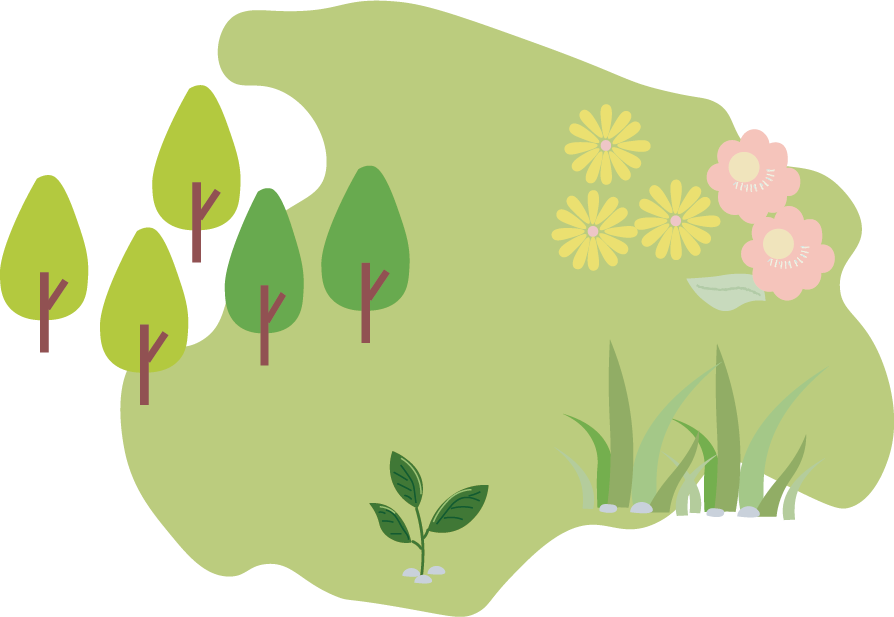 「健康活力花田」

透過生活作息、睡眠習慣、運動和飲食等方面
建立良好的生活模式
第四節學習重點
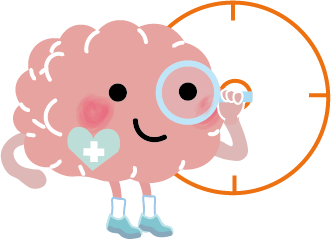 「食得好大樹」部落

每日飲6-8杯流質飲品
避免含咖啡因的飲料
多吃含氨基酸的蛋白質食物有助抗壓 
壓力及焦慮情緒可能會影響消化系統。多吃蔬果、全穀類和豆類等食物，有助腸胃健康
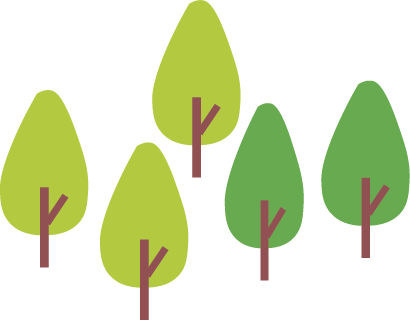 第四節學習重點
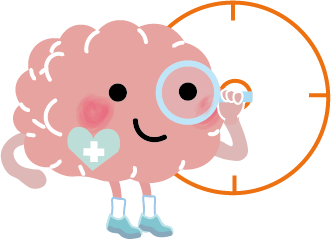 「瞓得好花花」部落

每晚有9-12小時睡眠
建立規律固定的睡眠時間
睡前1小時避免使用電子產品
睡前2小時避免進行劇烈活動
善用「安心保管瓶」保管擔憂的事情
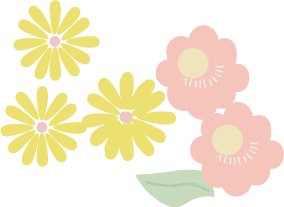 第四節學習重點
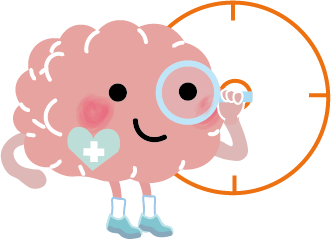 「運動小草」部落

每天安排特定時間做15- 20分鐘的帶氧運動
選擇合適及有興趣的室內/室外運動
進行低強度運動
邀請家人及朋友一起運動，增加樂趣
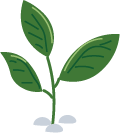 第四節學習重點
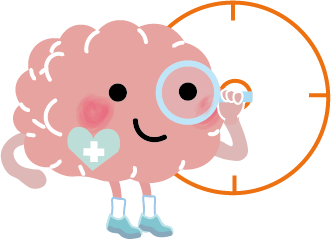 「玩樂草叢」部落

選擇感興趣或休閒的活動
安排自由創作時間，享受創意空間，釋放壓力
參觀不同博物館、體育館、郊野公園、遊樂場等，
   發現新樂趣
相約朋友和家人玩耍，一起度過玩樂的時間
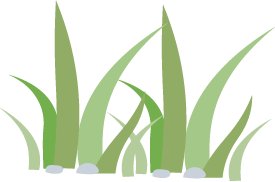 第四節學習重點
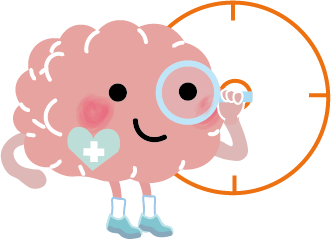 「互助俱樂部」

每天與家人朋友分享趣事挑戰
向身邊的人說些好說話
主動在課室或家中幫忙做雜務或家務
每星期向兩個親人、朋友、老師、同學等表達謝意
做一些令自己快樂的事
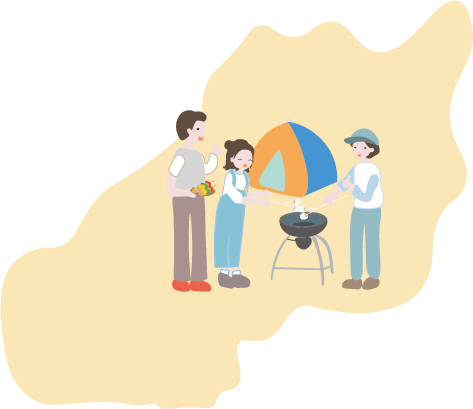 第四節學習重點
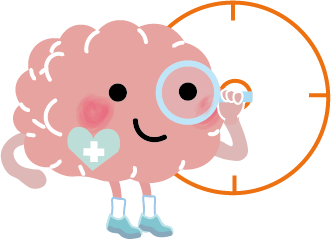 「心晴陽光農場」

訂立生活作息表，分配好學習和休息時間
為感壓力的事及早作出計劃
保持正面思維，善用「應對黑雲四部曲」
視每次挑戰都是一次成長的機會
給予自己讚賞，欣賞每天的進步
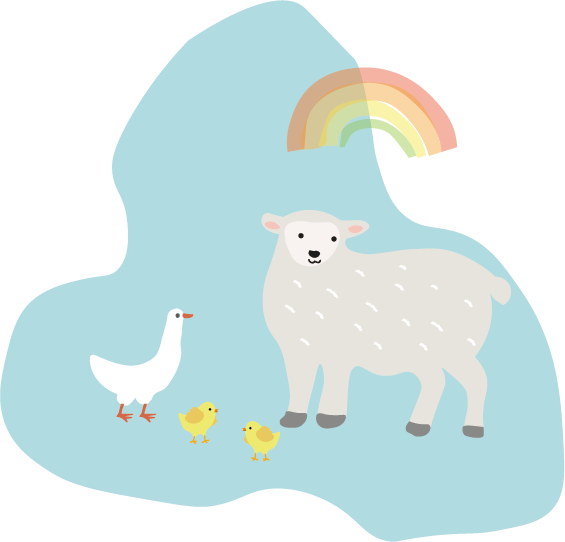 第五節 精神健康金句：
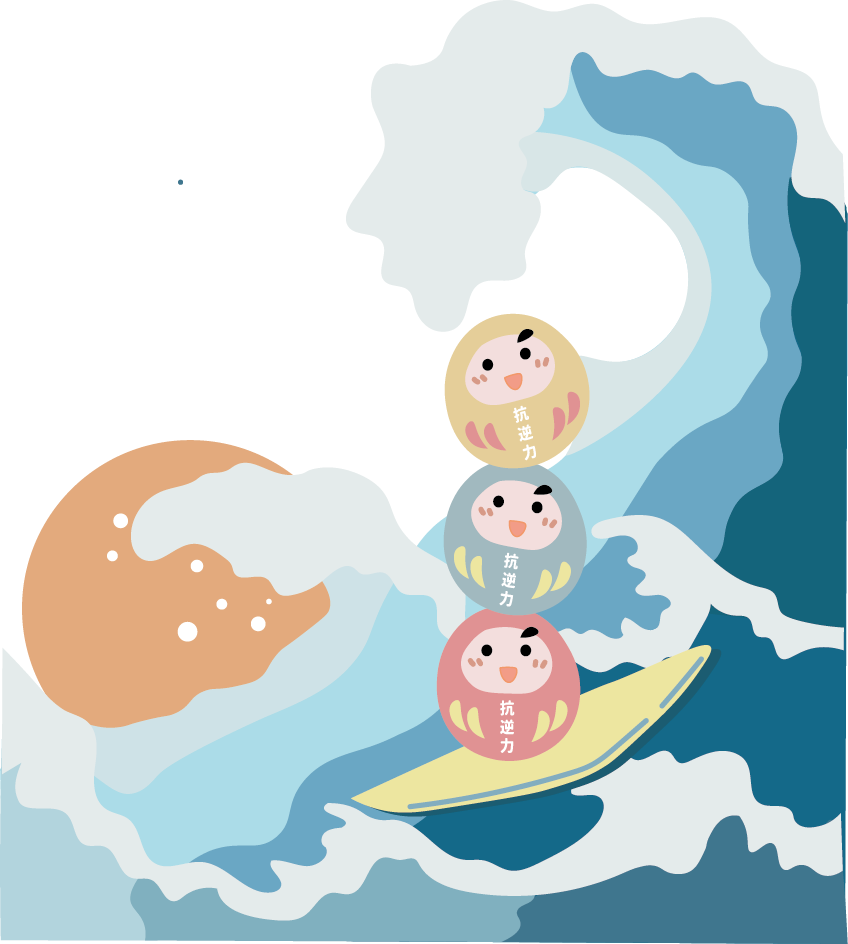 “
遇到困難不要怕，
努力嘗試面對它
”
第五節學習重點
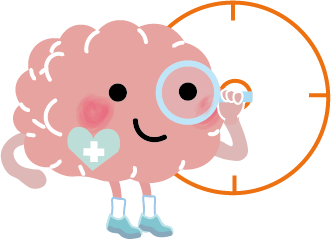 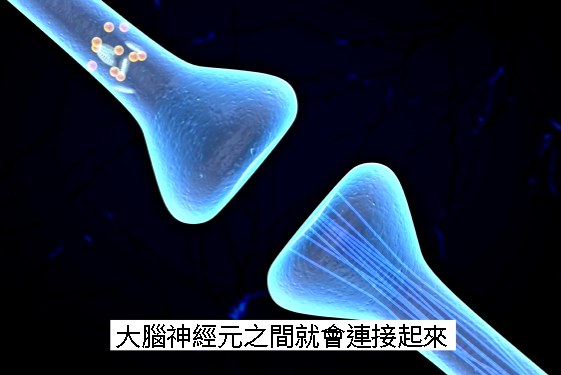 透過學習，增強腦內的神經元連繫

運用「正面自我對話」來面對挑戰（例如：告訴自己不是「一定不能」做到，而是「暫時未能」做到）

透過建立實際可行目標和
  採取實際行動來令自己進步
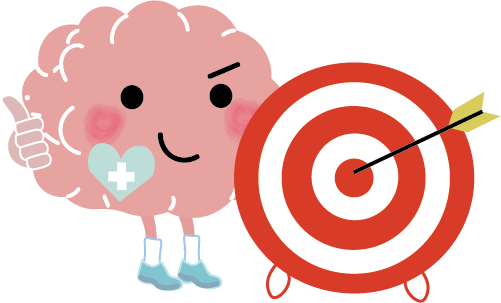 第六節 精神健康金句：
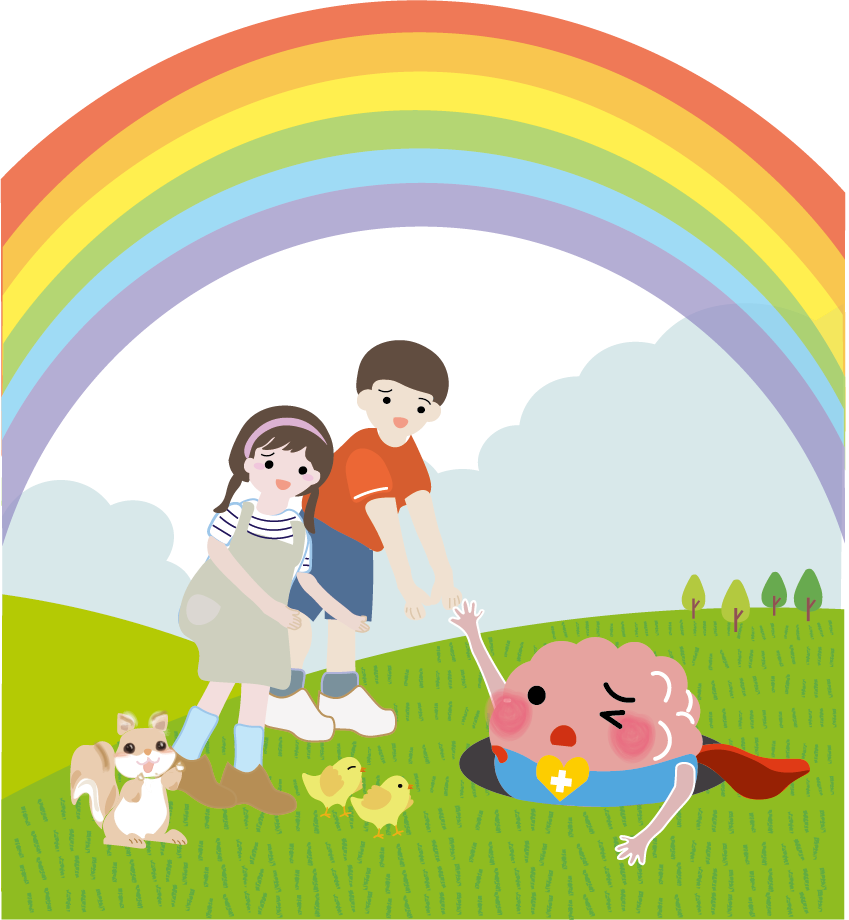 “
尋求幫助勇氣佳，
互助互勉力量大
”
第六節學習重點
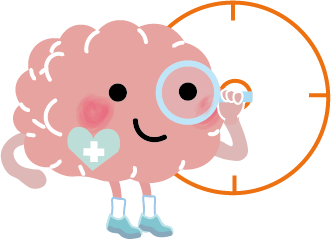 認識精神健康警號包括生理、情緒及行為、認知能力、社交及日常生活等方面

當自己的精神健康出現警號時，應該主動與可信任的人分享，並尋求他們的協助

當察覺身邊的人出現精神健康警號時，
   鼓勵對方尋求信任的人協助
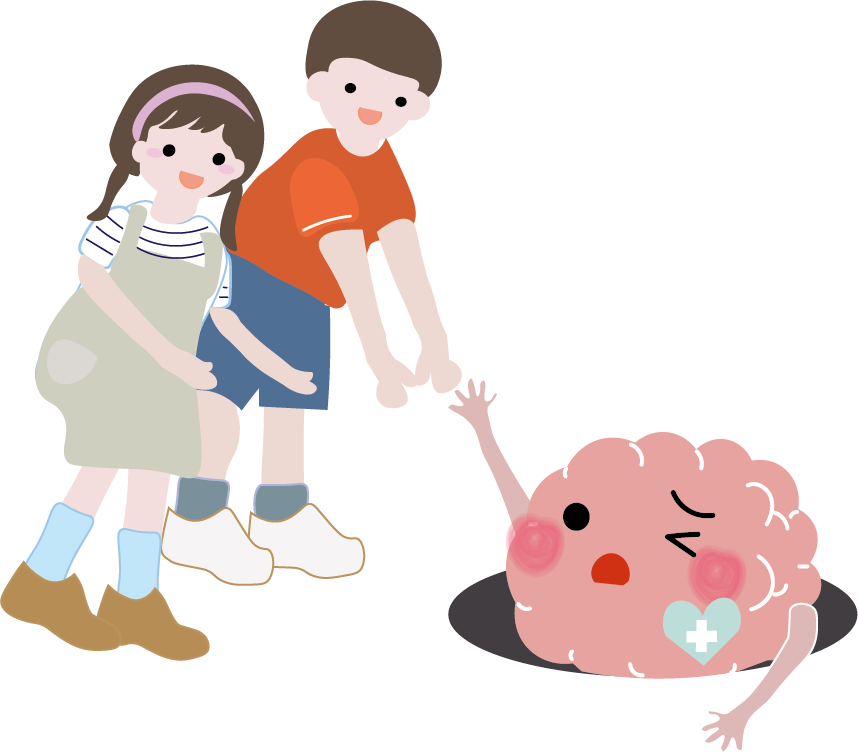